«Buongiorno, oggi vi presenterò il bullismo e il cyberbullismo non con le classiche foto di violenza, ma con dei fumetti per rendere buffo l’argomento e dare forza ai miei coetanei di parlarne senza vergognarsi e chiudersi in se stessi».
Il bullismo si può definire come una forma di violenza verbale, fisica e psicologica ripetuta nel tempo in modo intenzionale da una o più persone i “bulli” nei confronti di un'altra la “vittima”, al fine di prevaricare e arrecare danno.
La scuola è la prima vera istituzione sociale dove gli studenti devono essere incoraggiati a denunciare episodi di bullismo per un pronto intervento delle autorità. In tal senso è molto importante la fiducia che i ragazzi devono avere nelle istituzioni.
Ogni parola può trasformarsi in un pugno o una carezza.
TU PUOI SCEGLIERE !!!
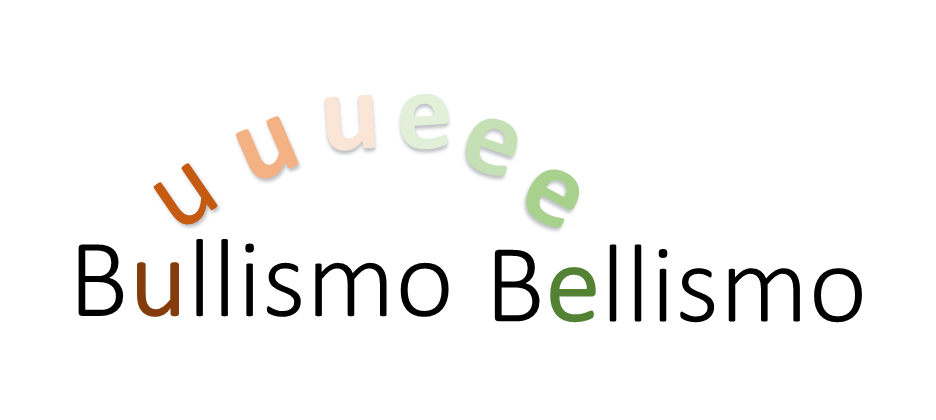 u
e
e
u
e
u
Bellismo
Bullismo
La strategia migliore per combattere il bullismo è la prevenzione, alla base della quale c'è la promozione di un clima culturale, sociale ed emotivo in grado di scoraggiare sul nascere i comportamenti di prevaricazione e prepotenza..